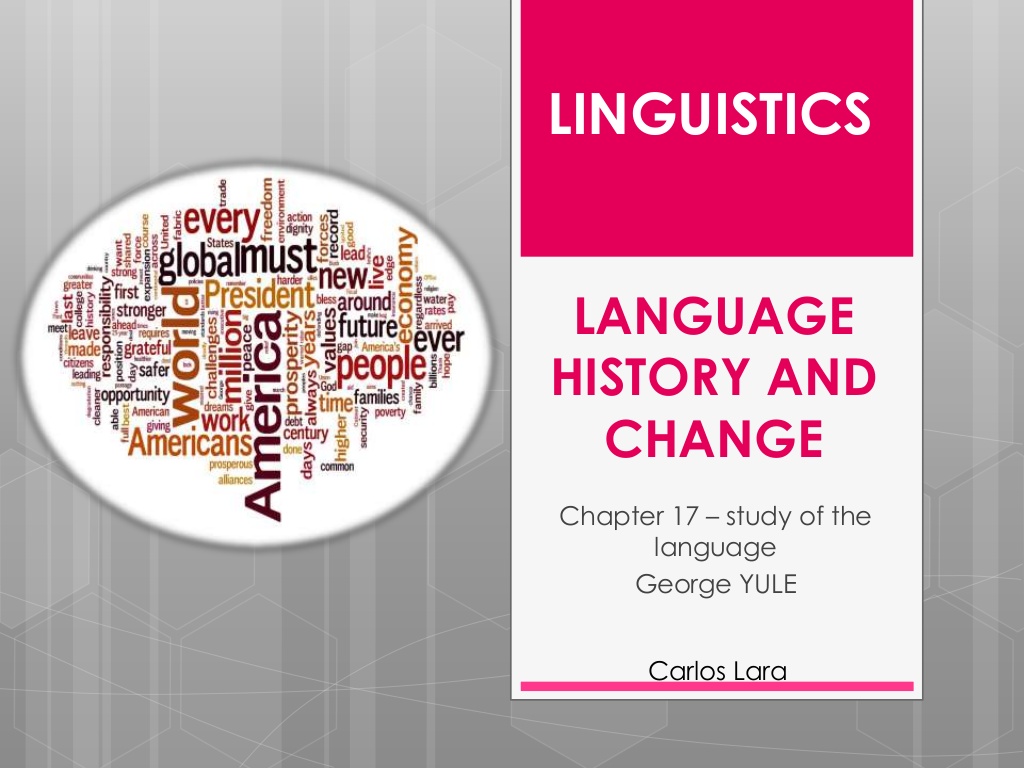 Chapter 17
George Yule
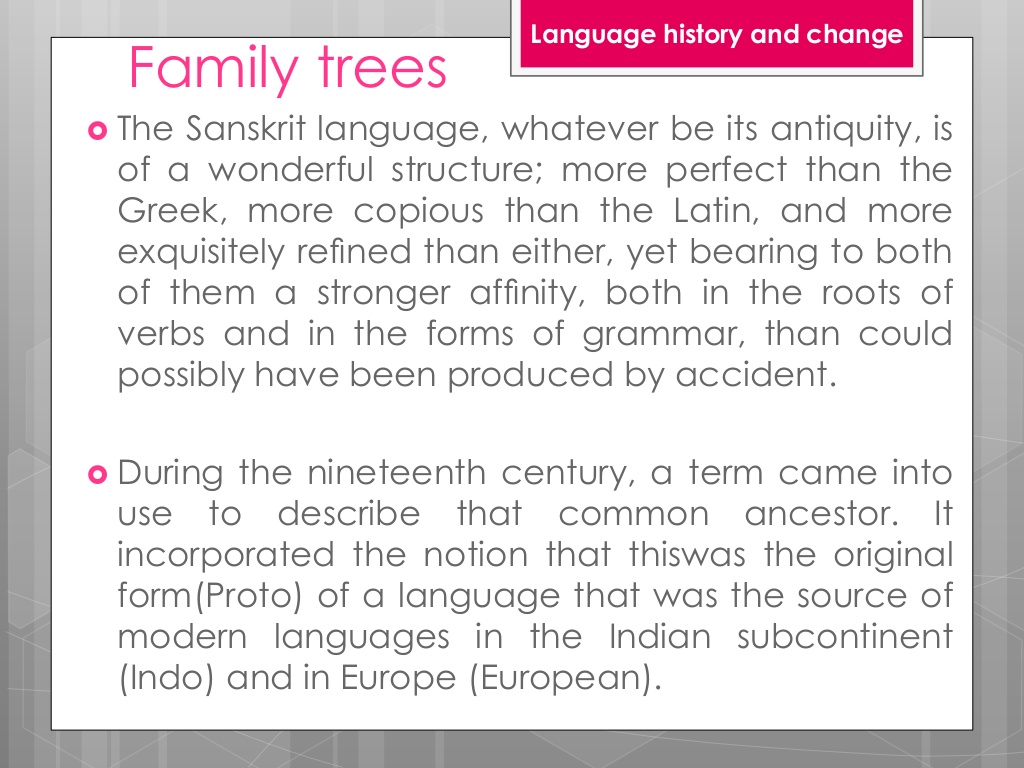 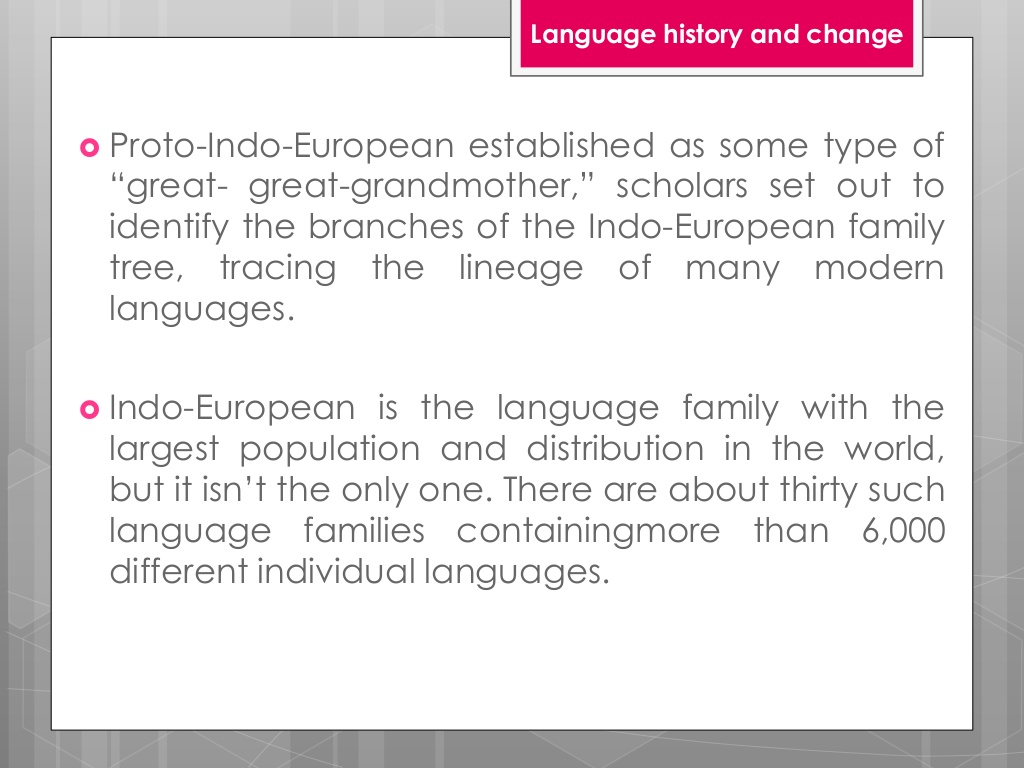 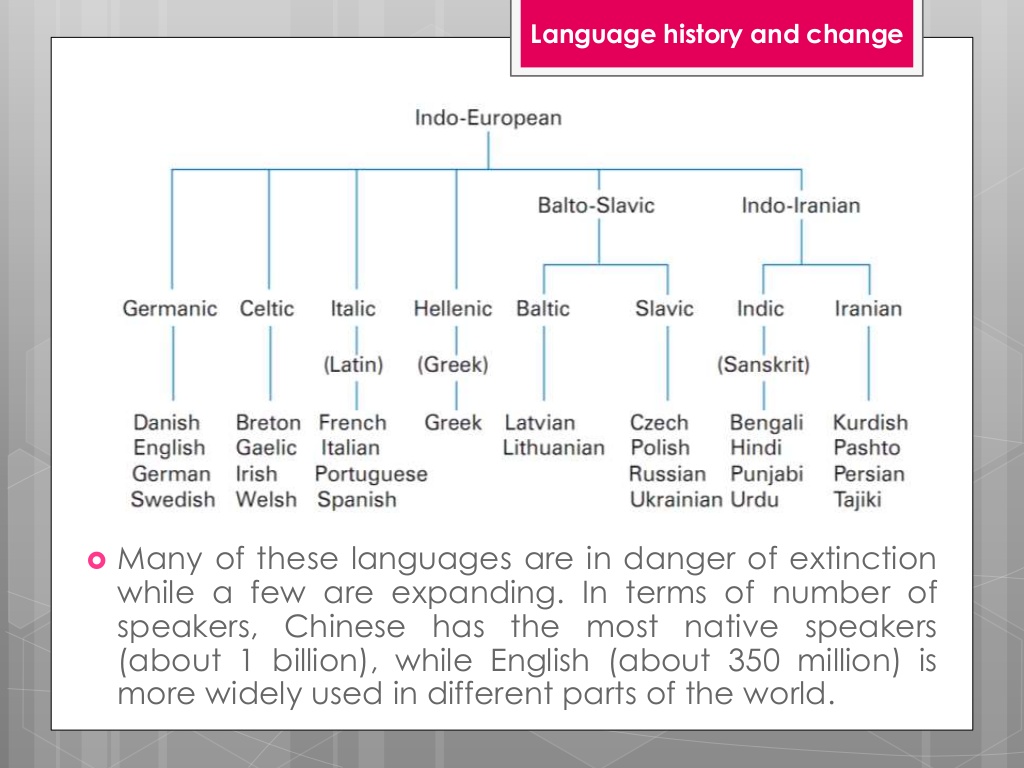 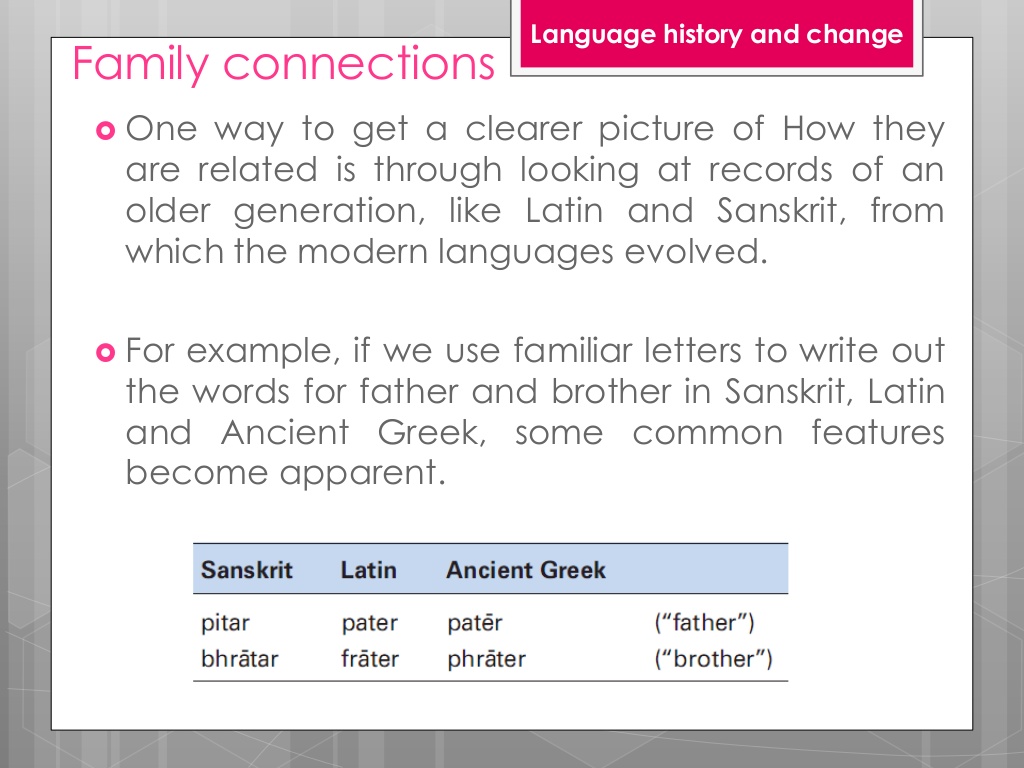 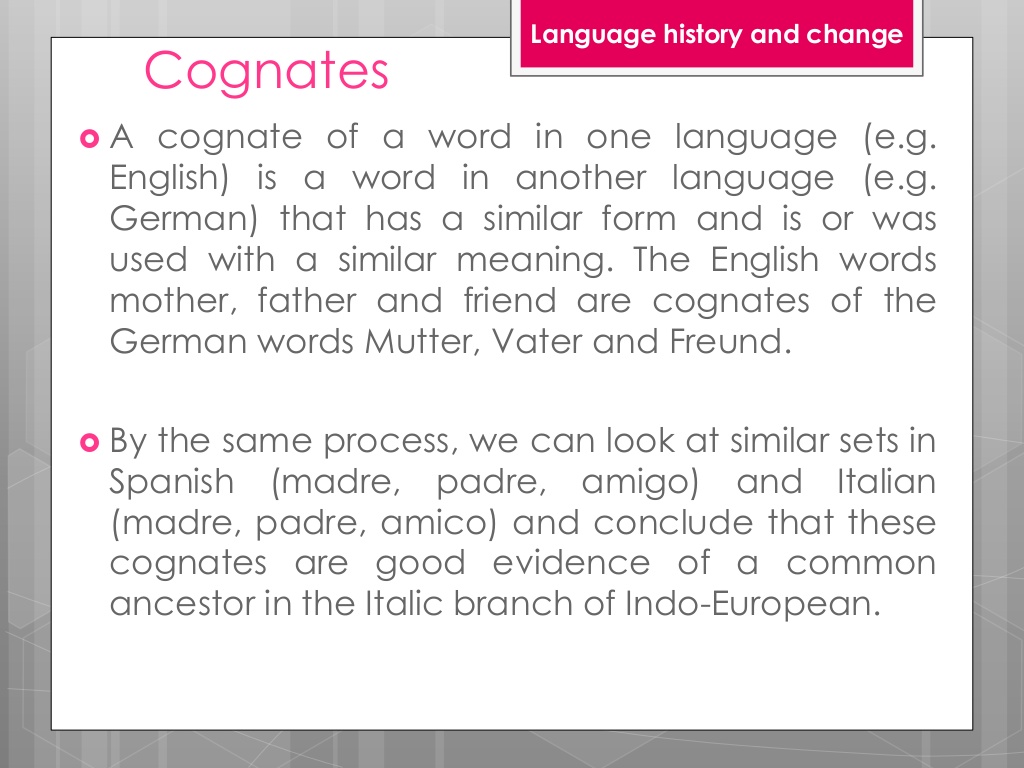 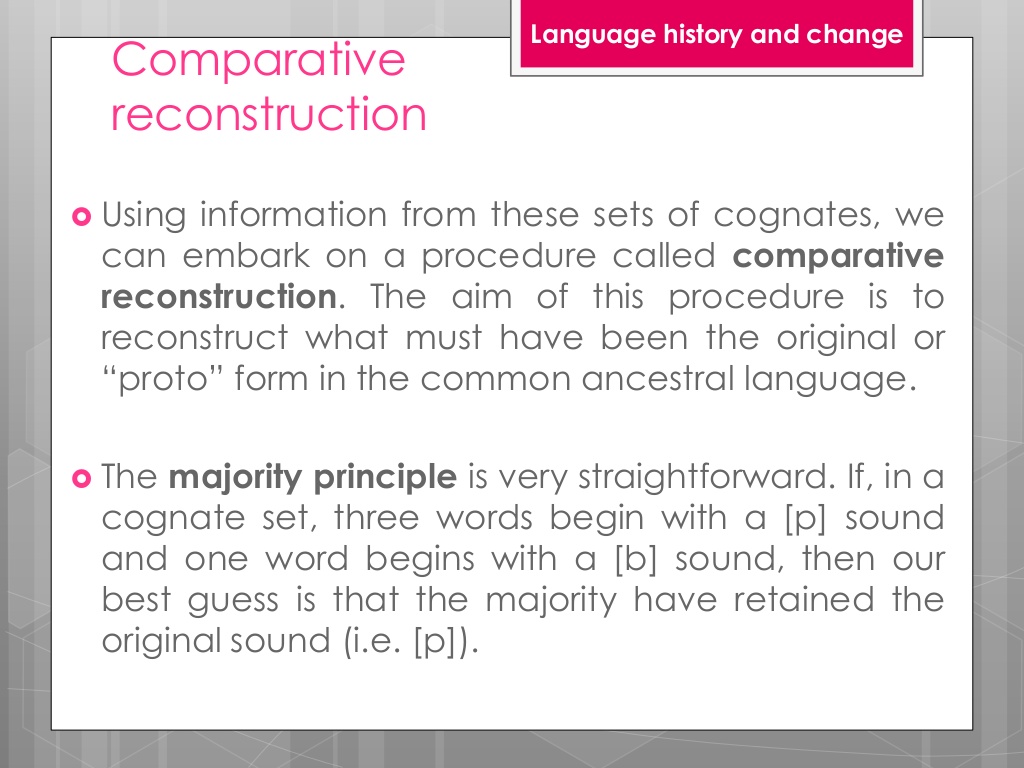 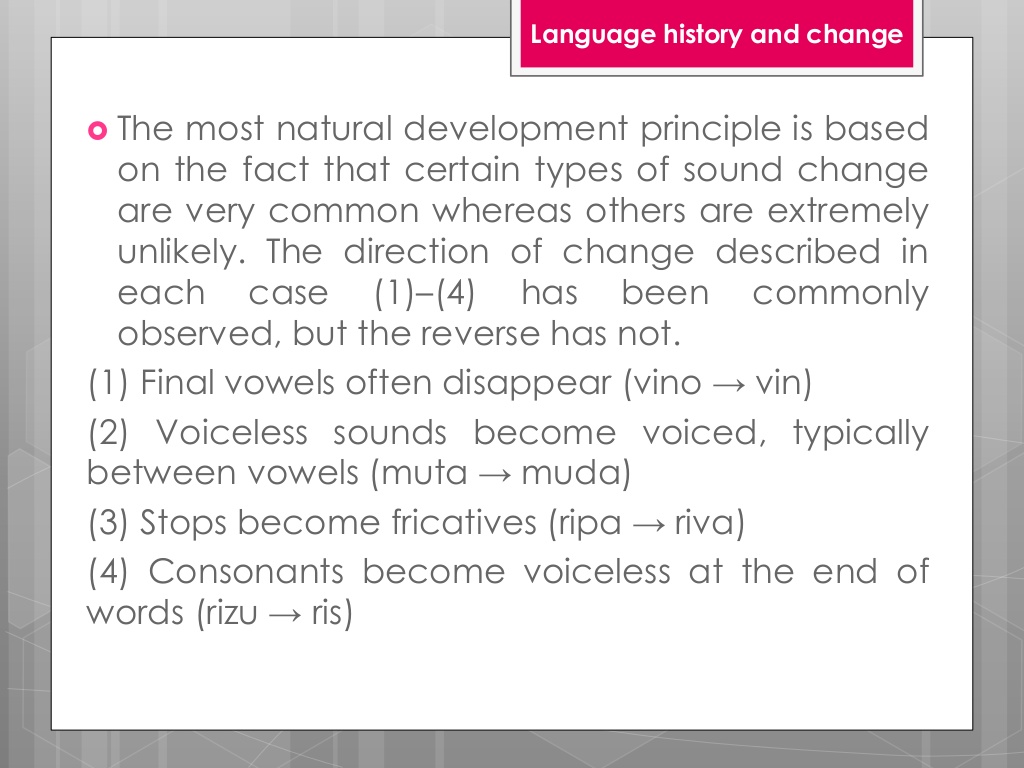 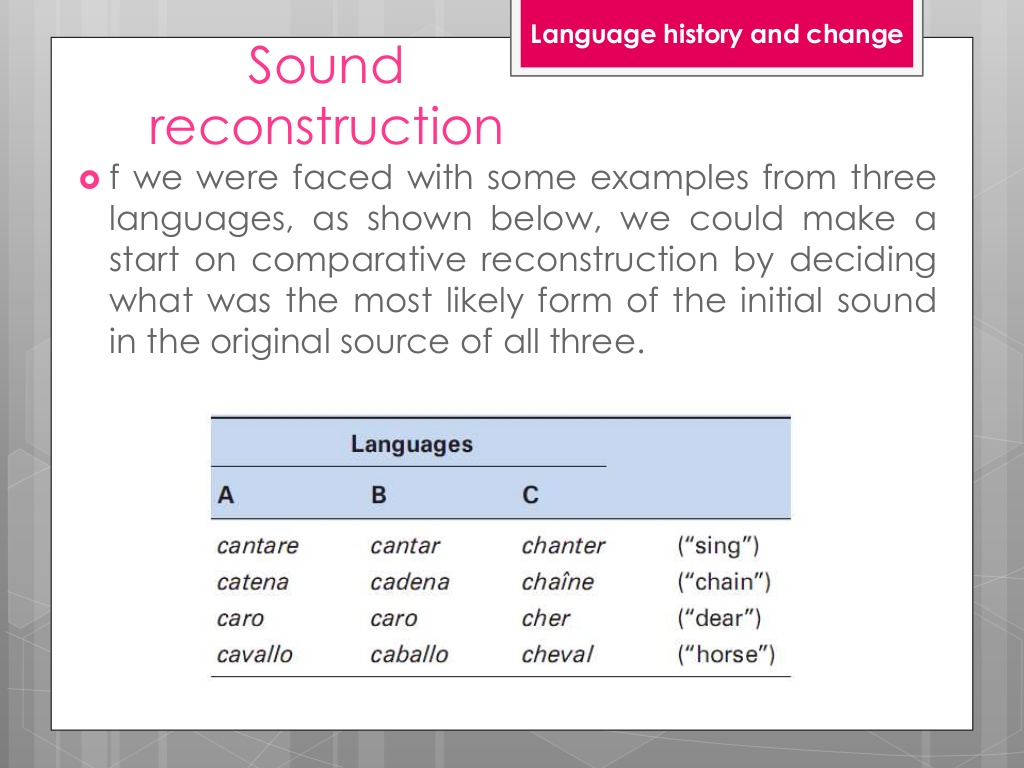 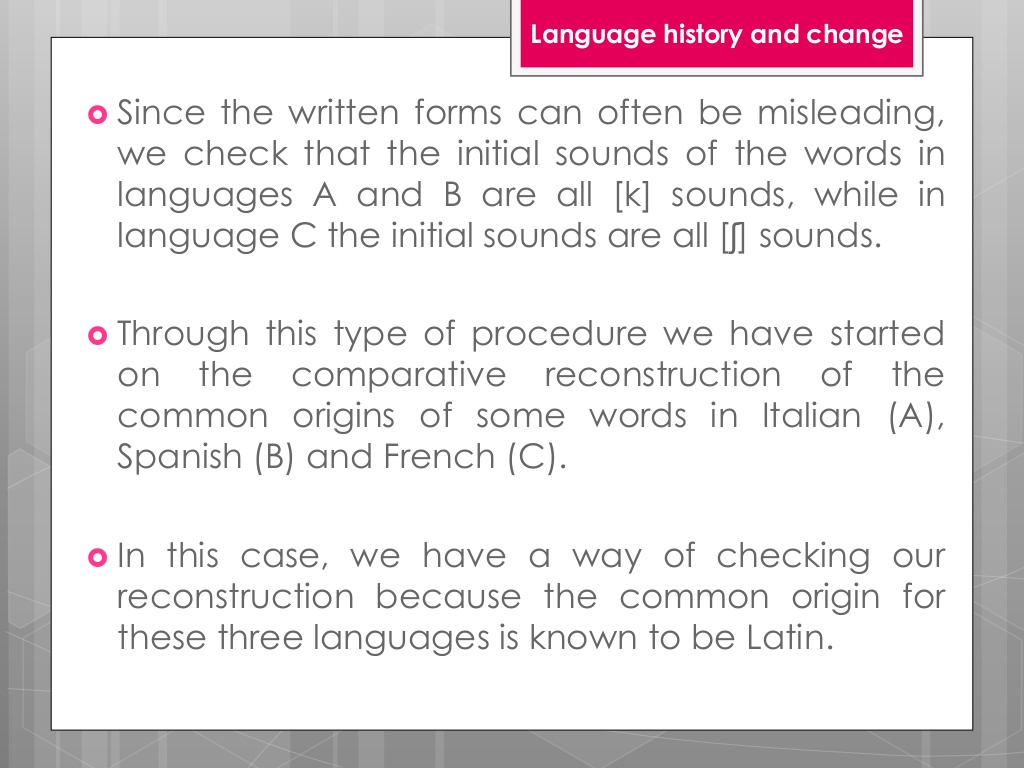 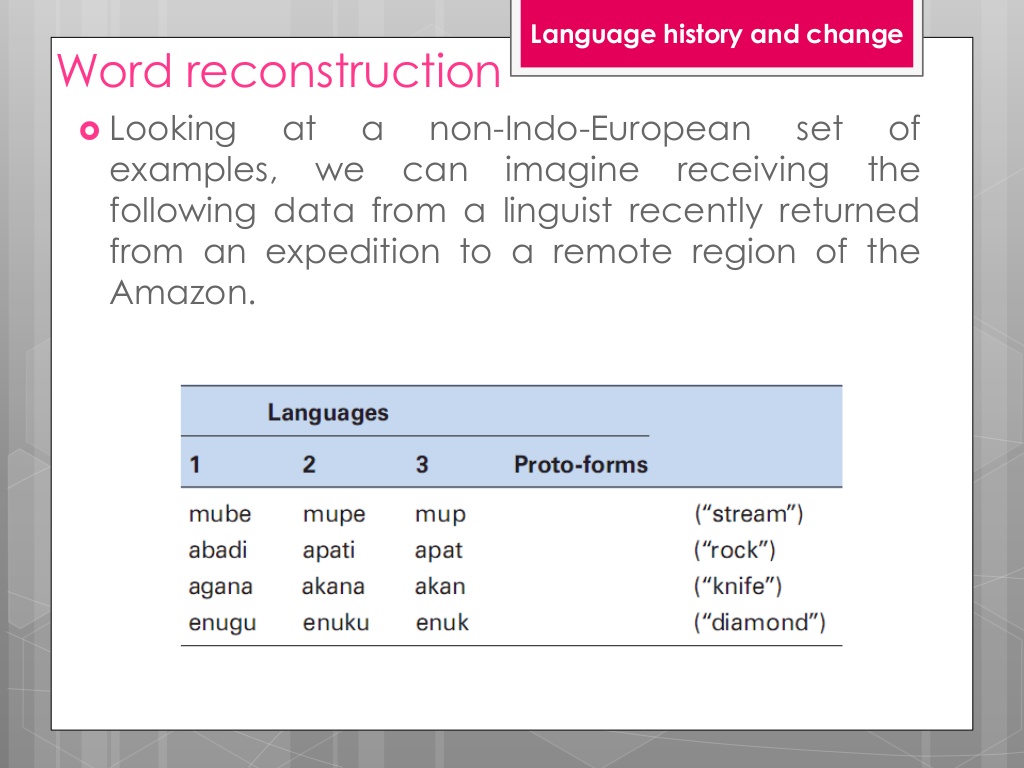 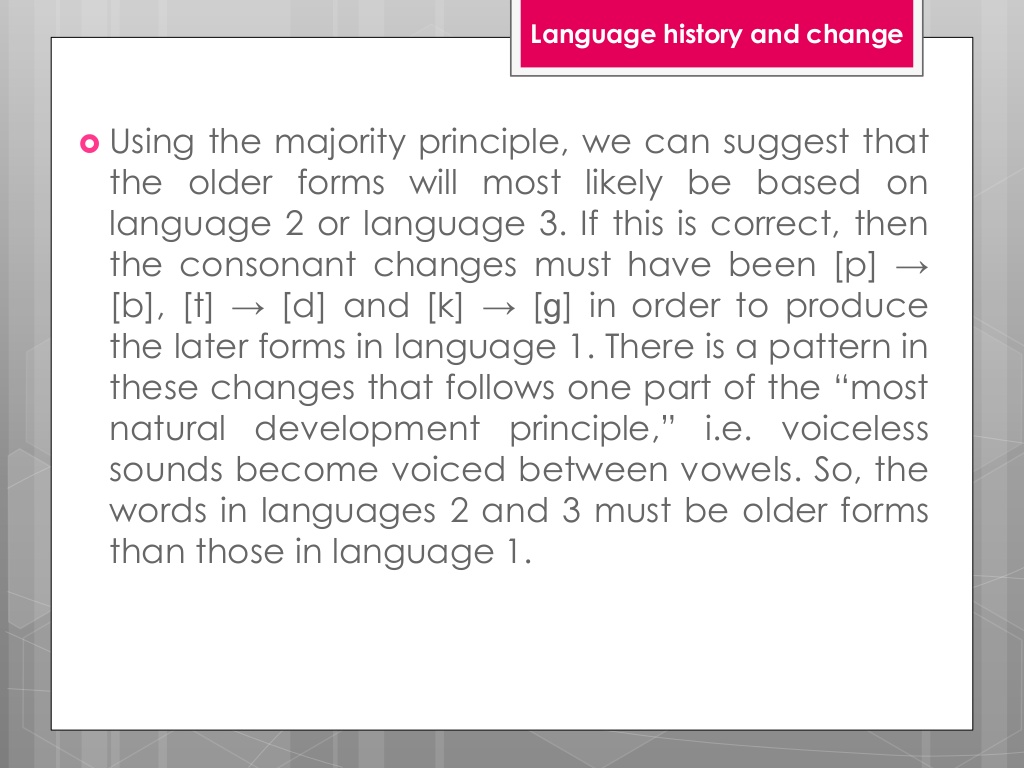 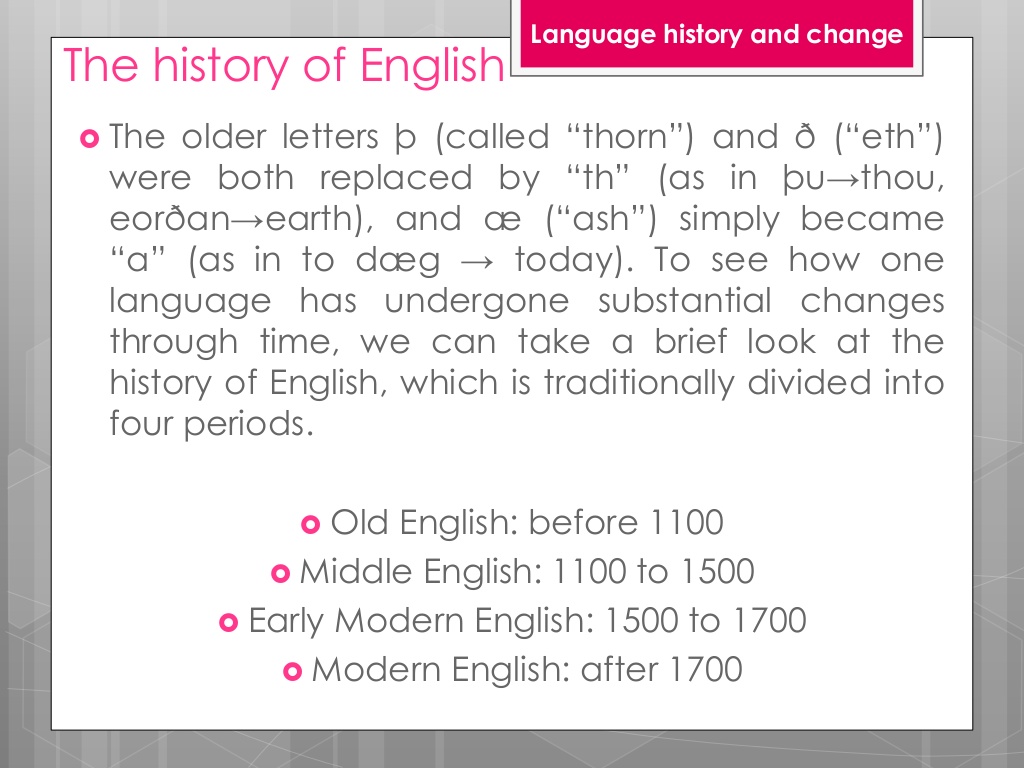 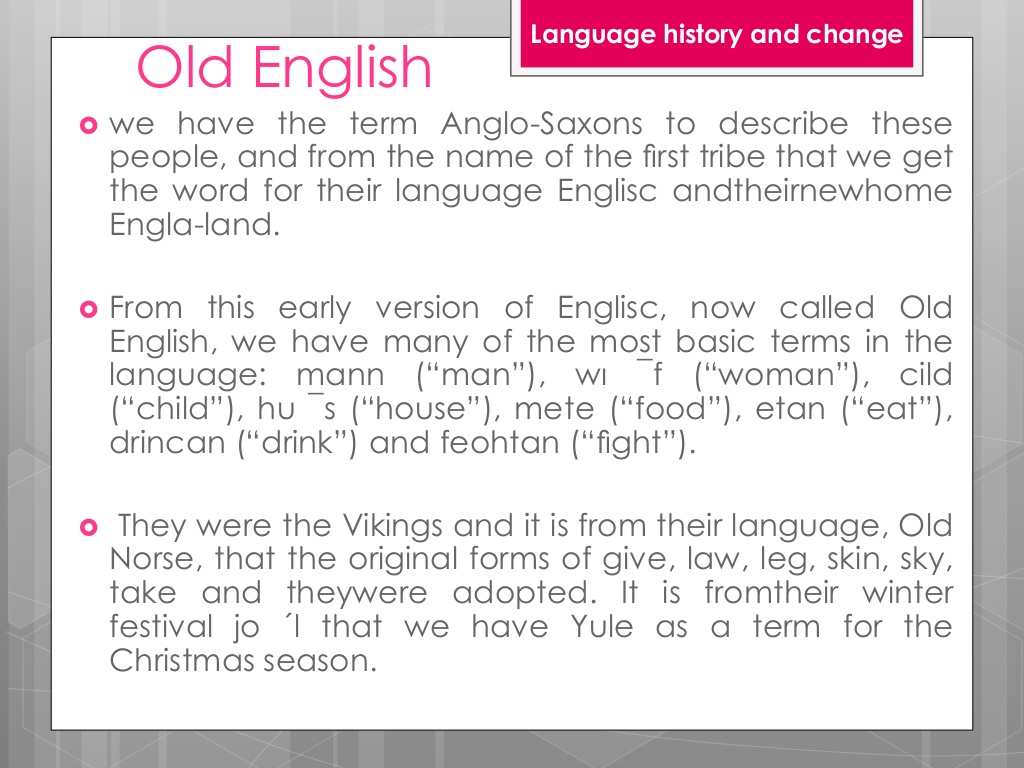 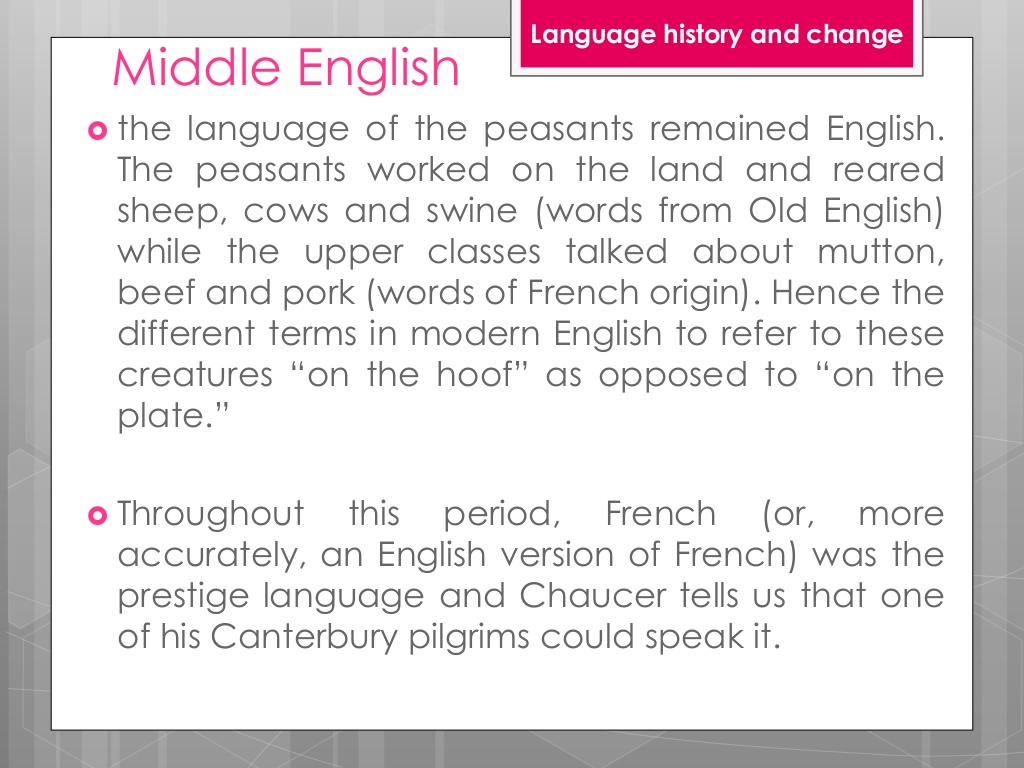 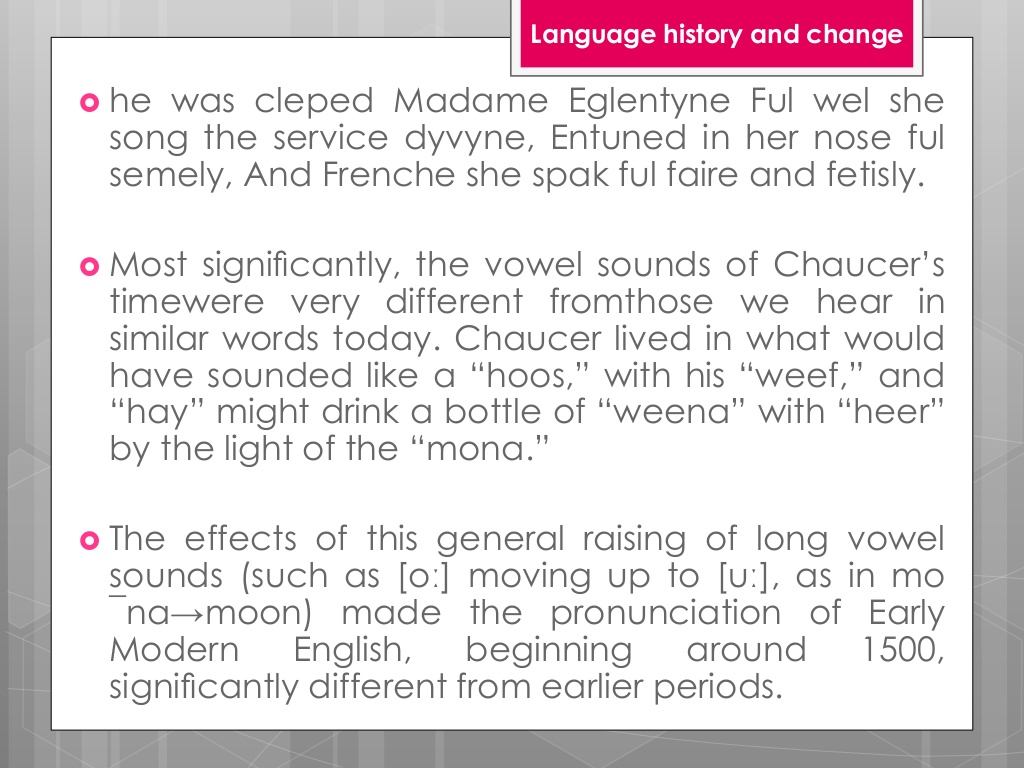 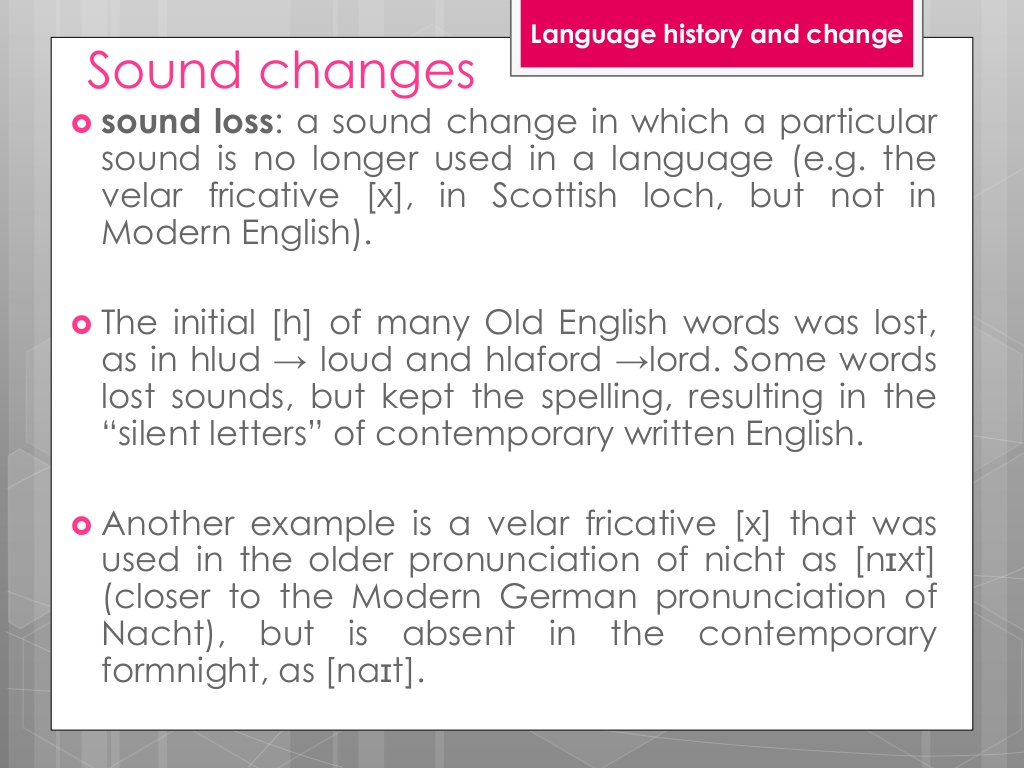 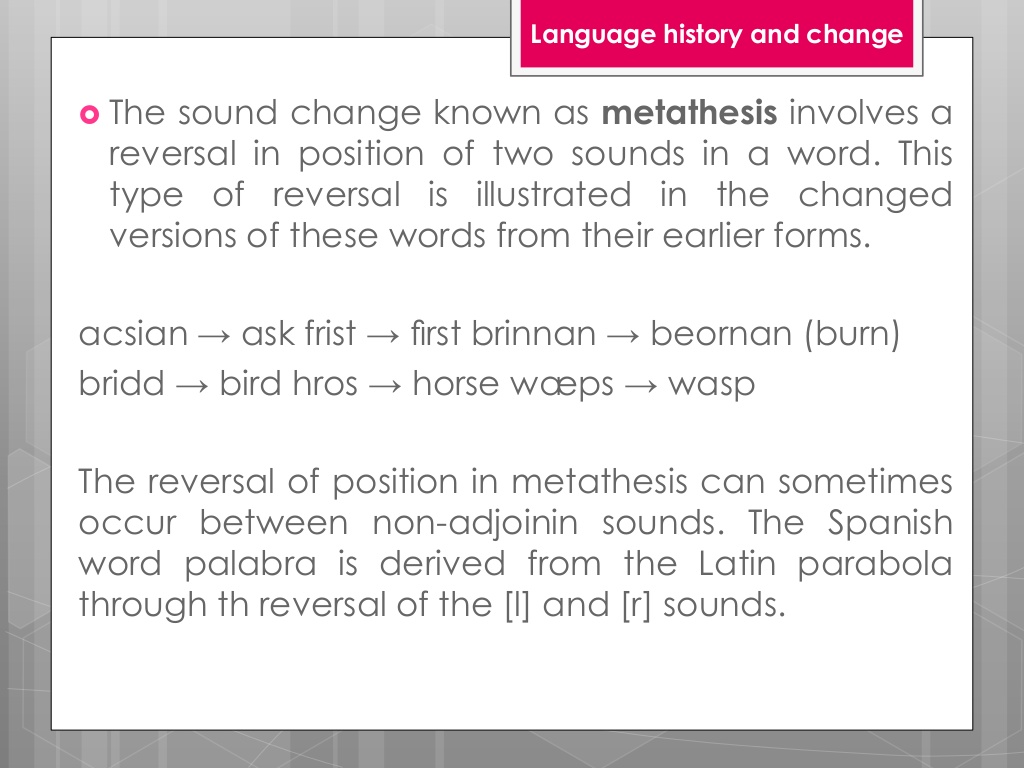 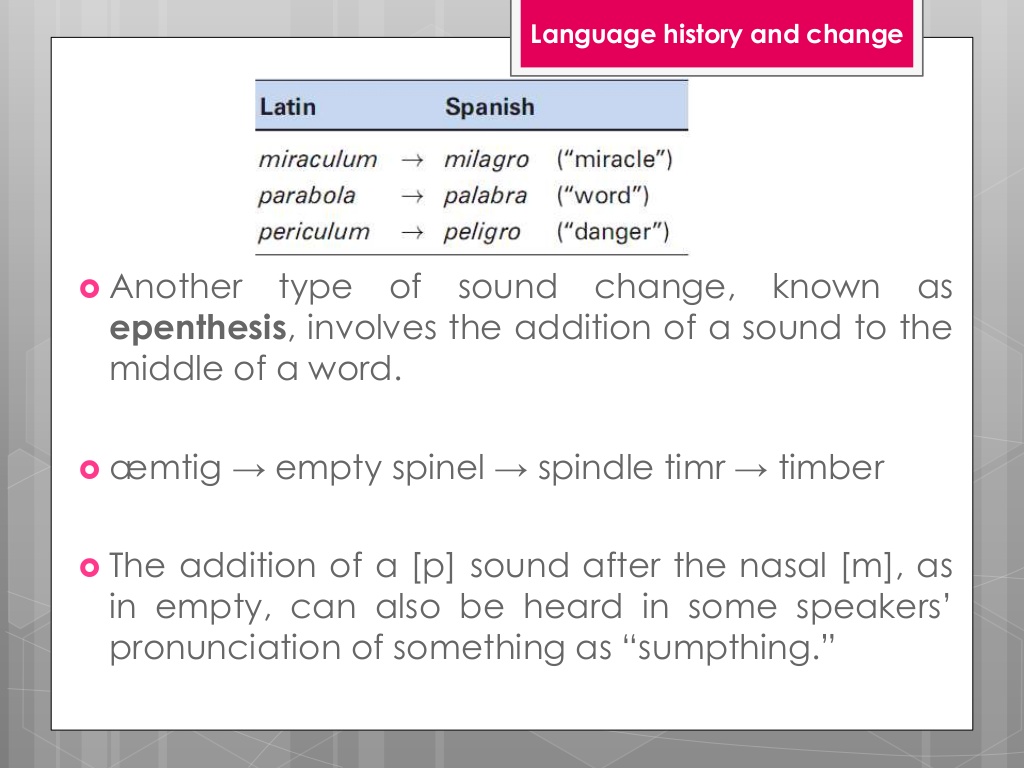 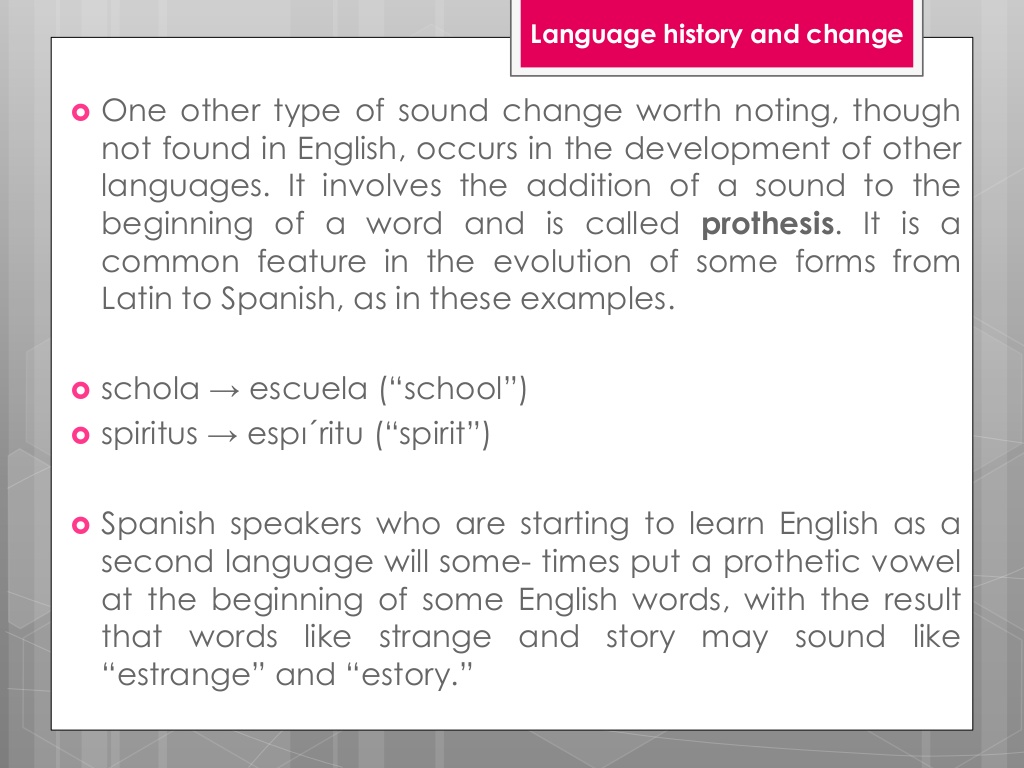 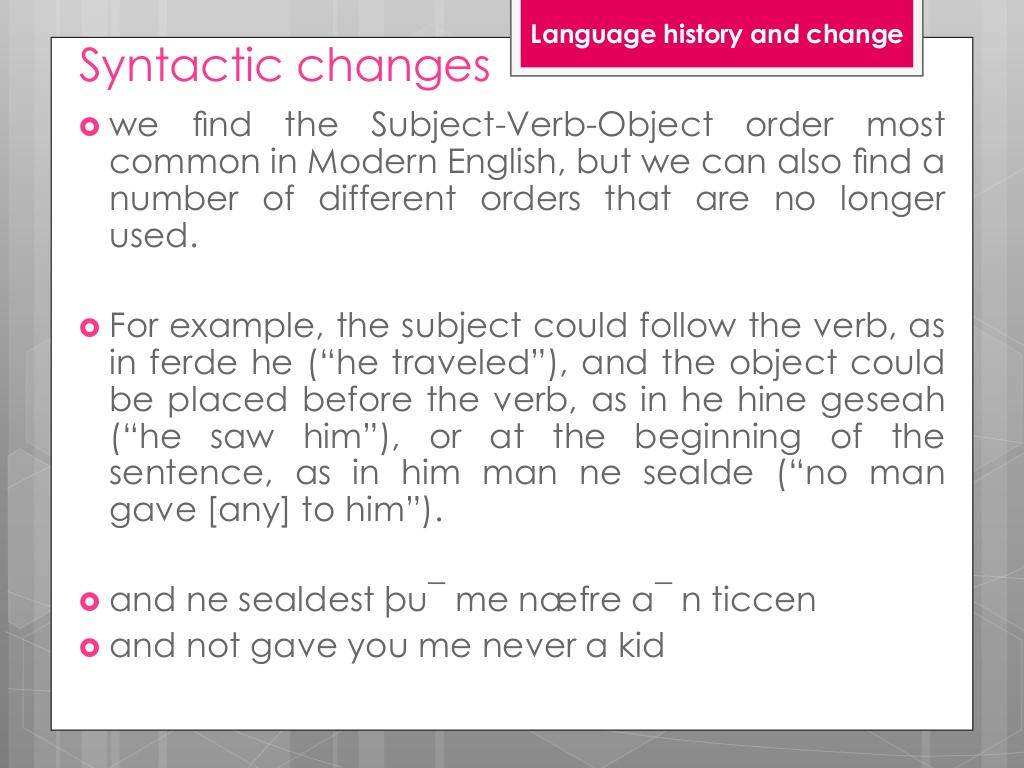 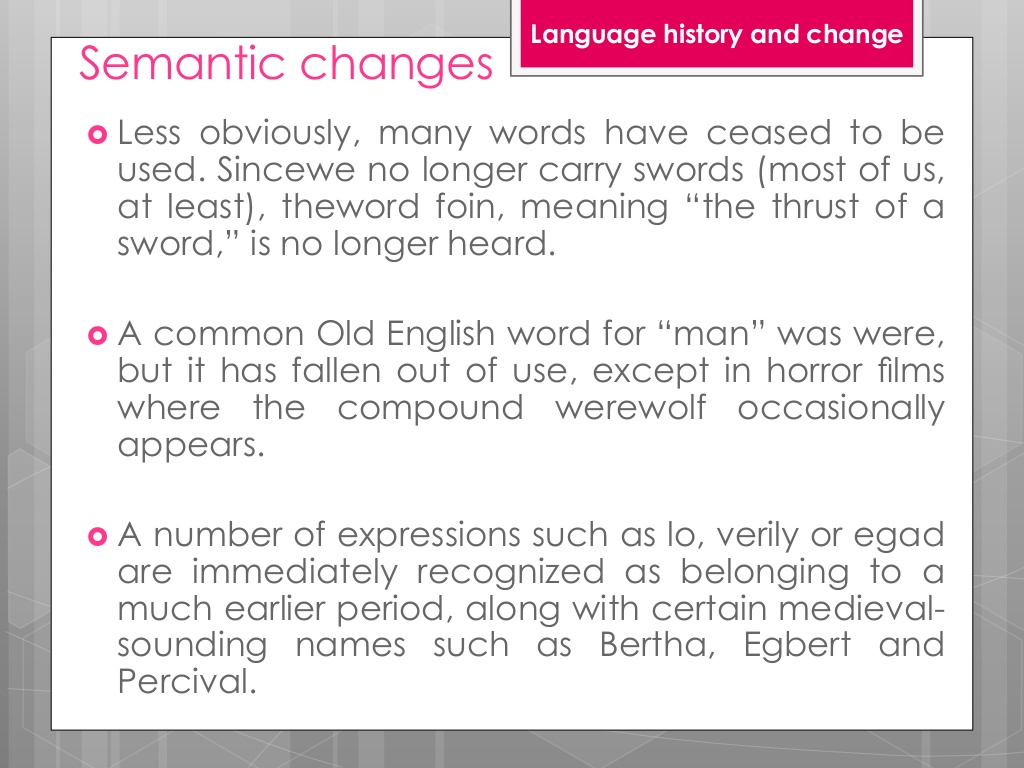 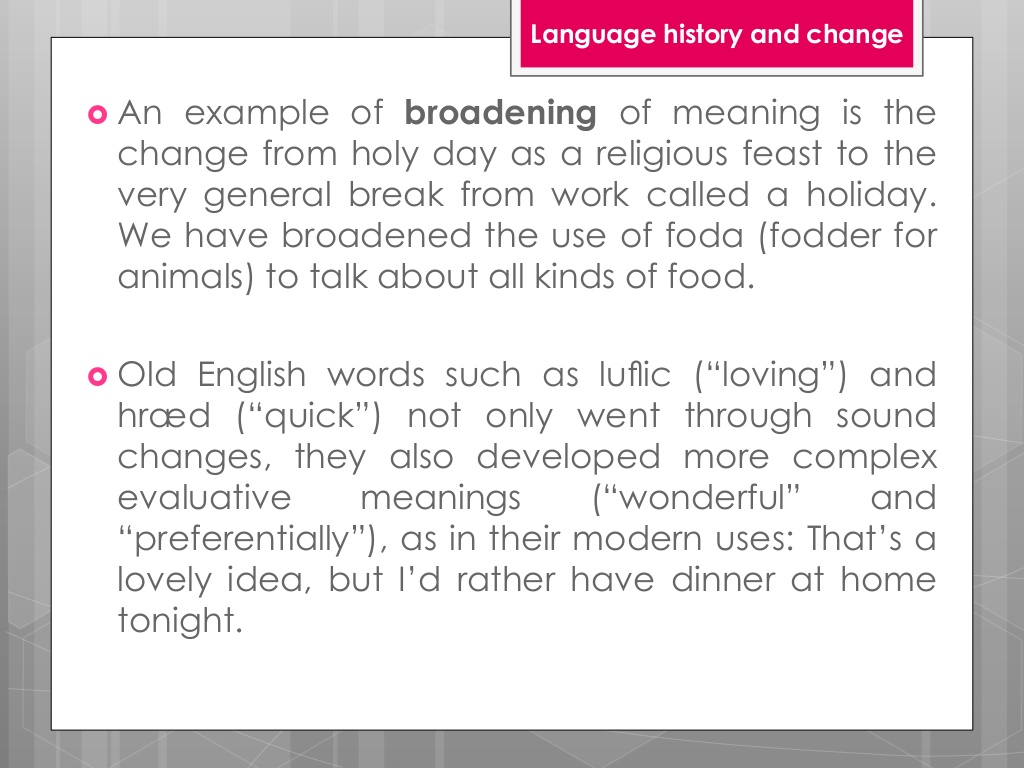 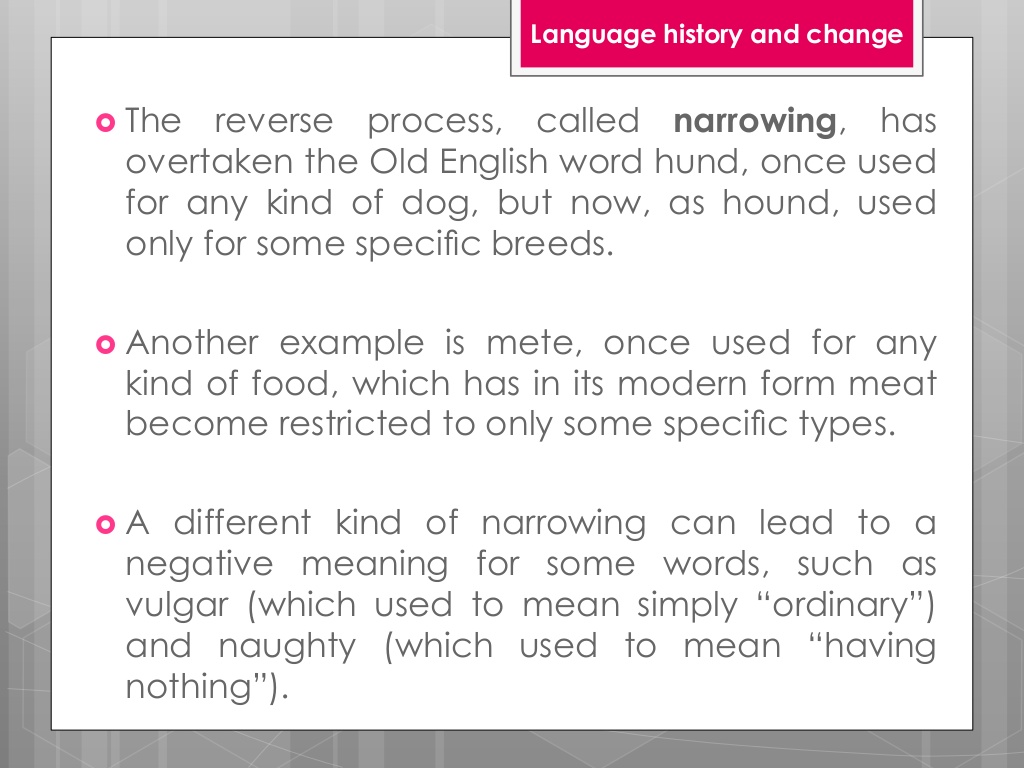 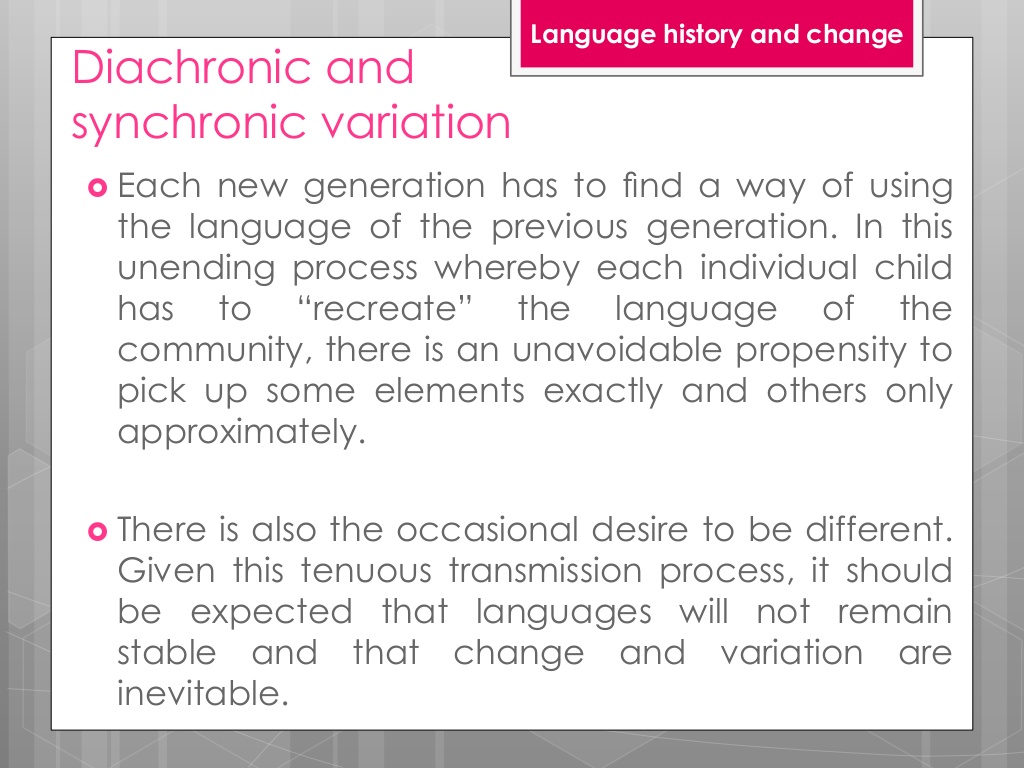 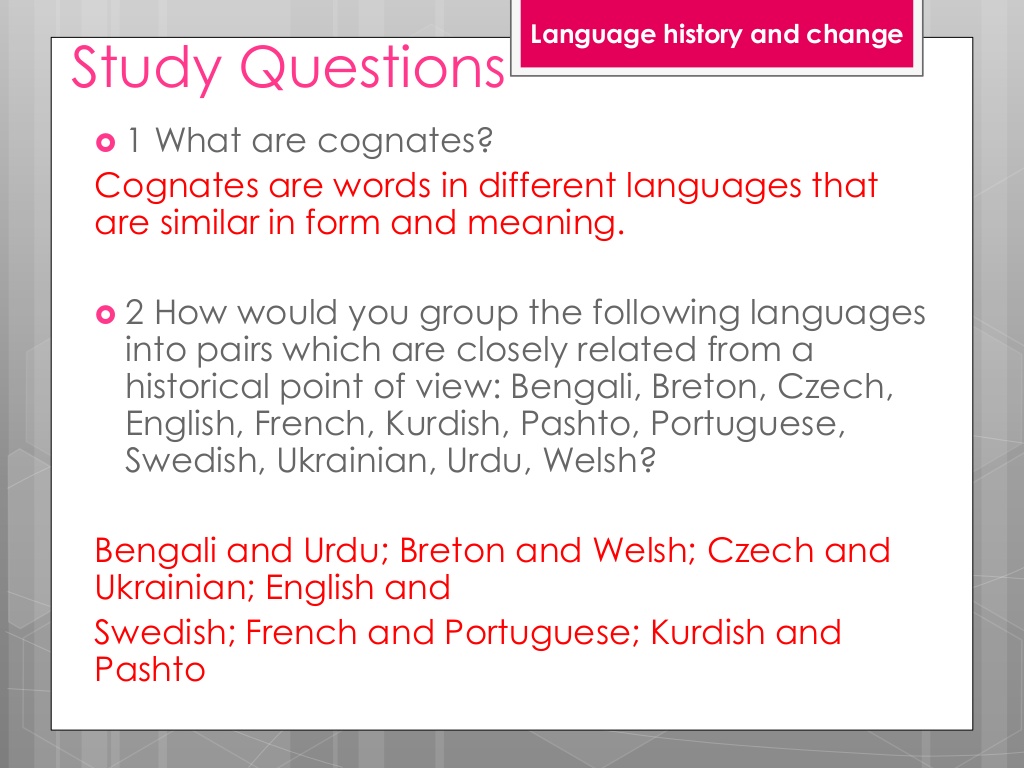 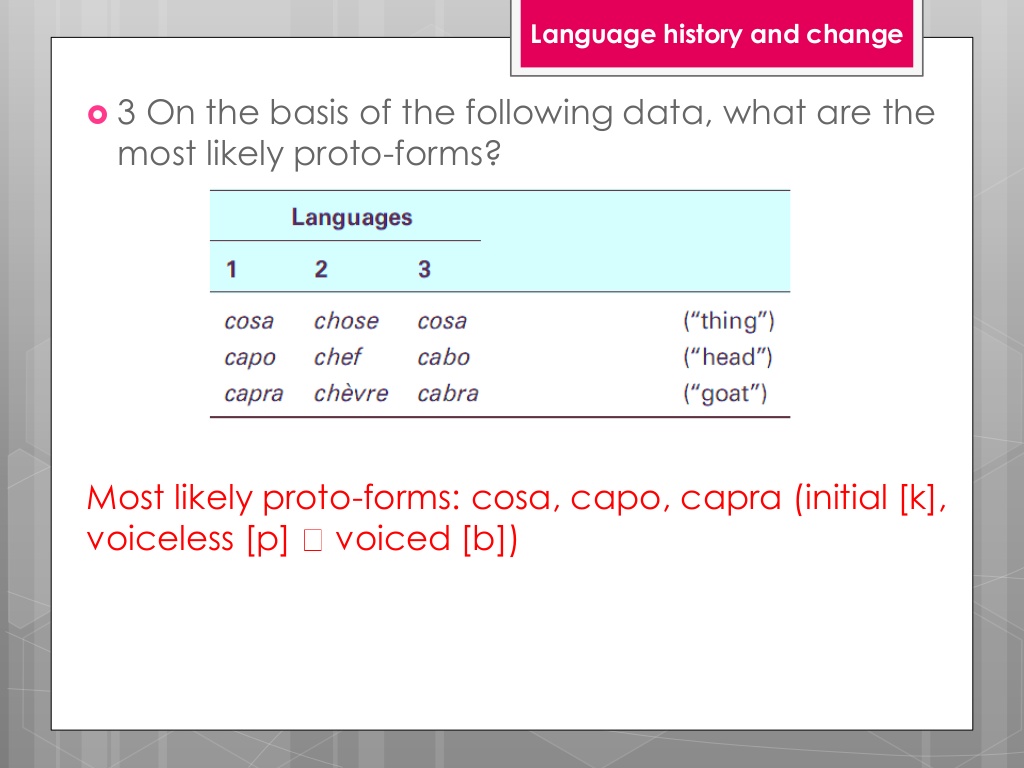 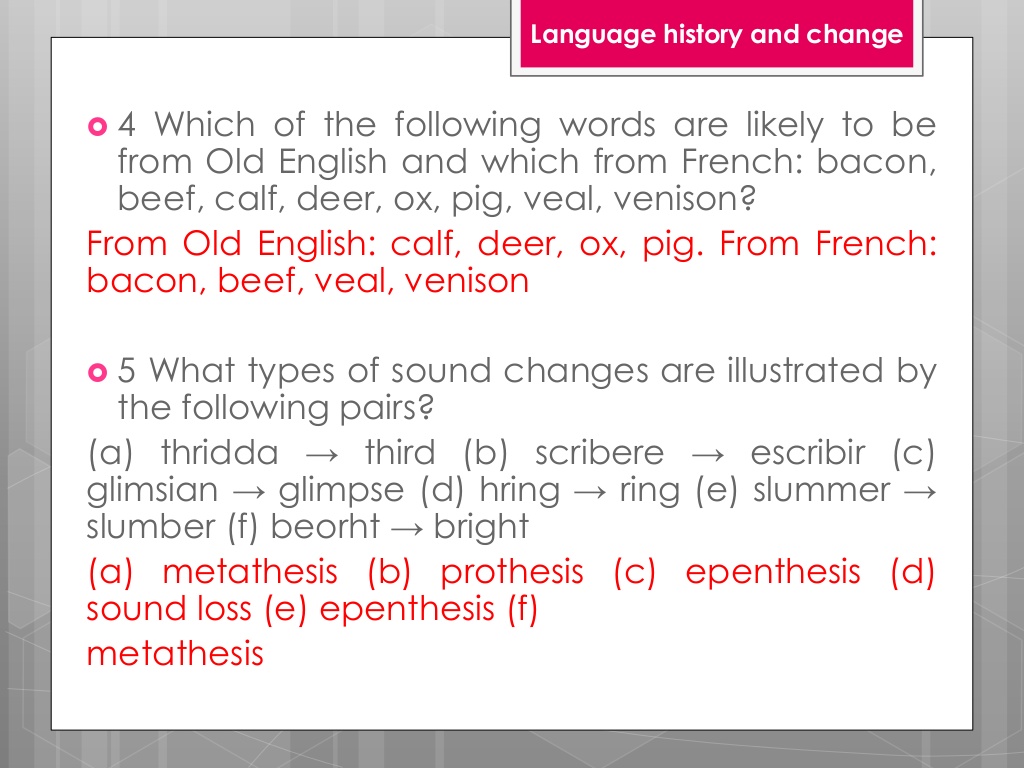 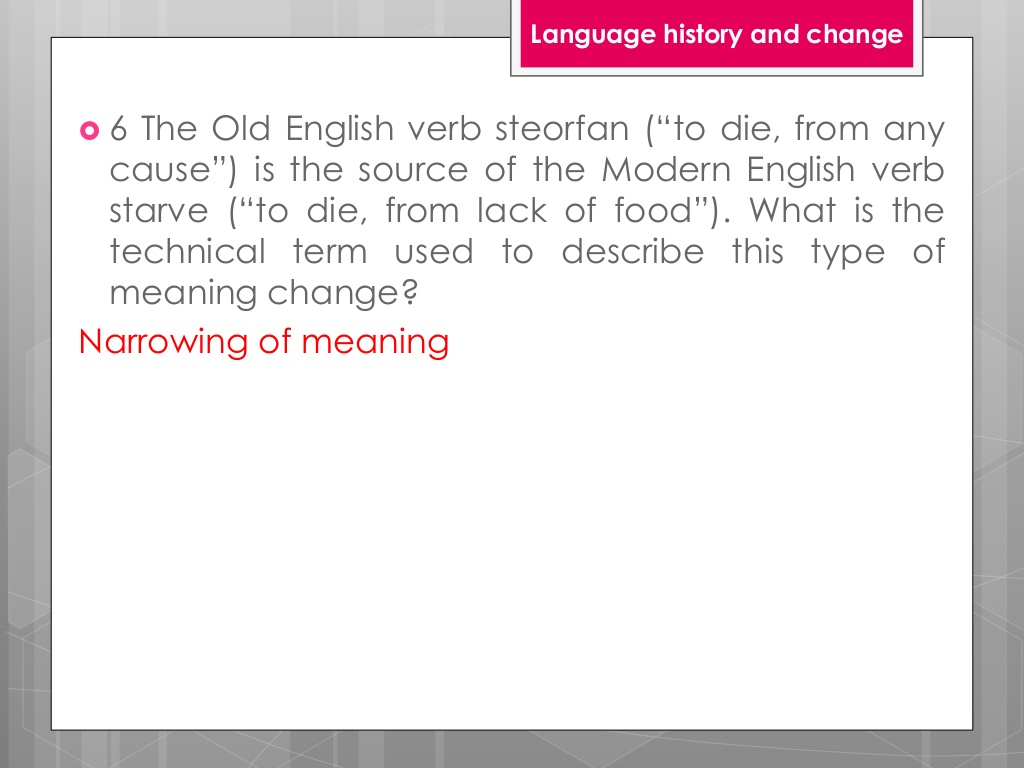 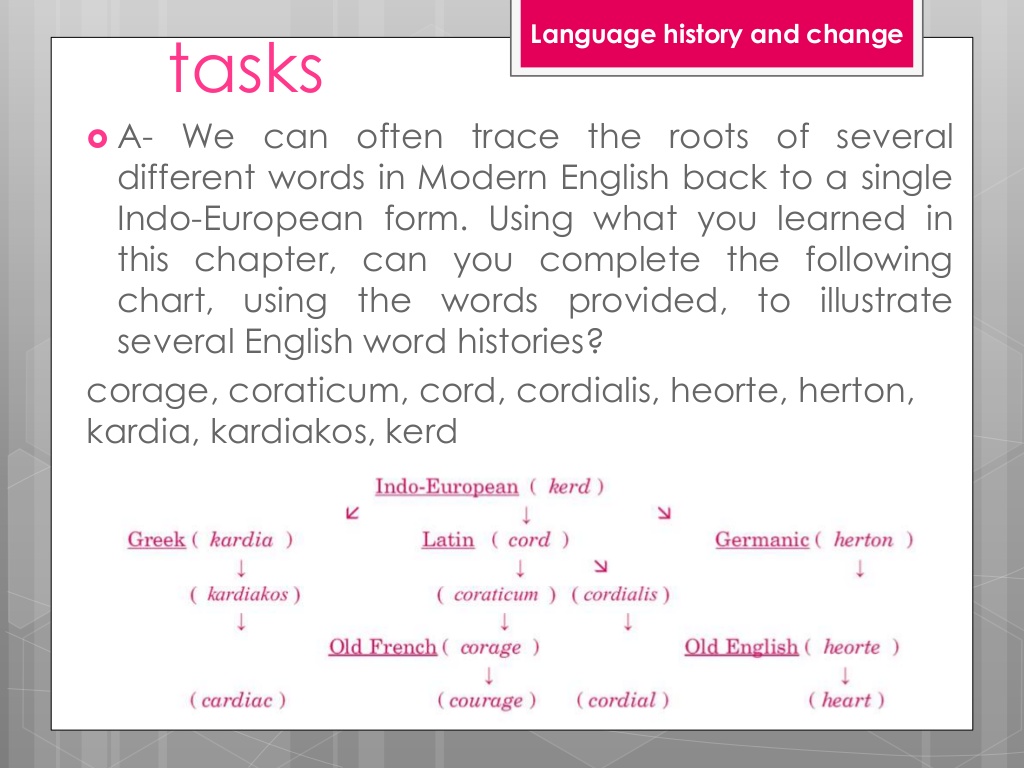 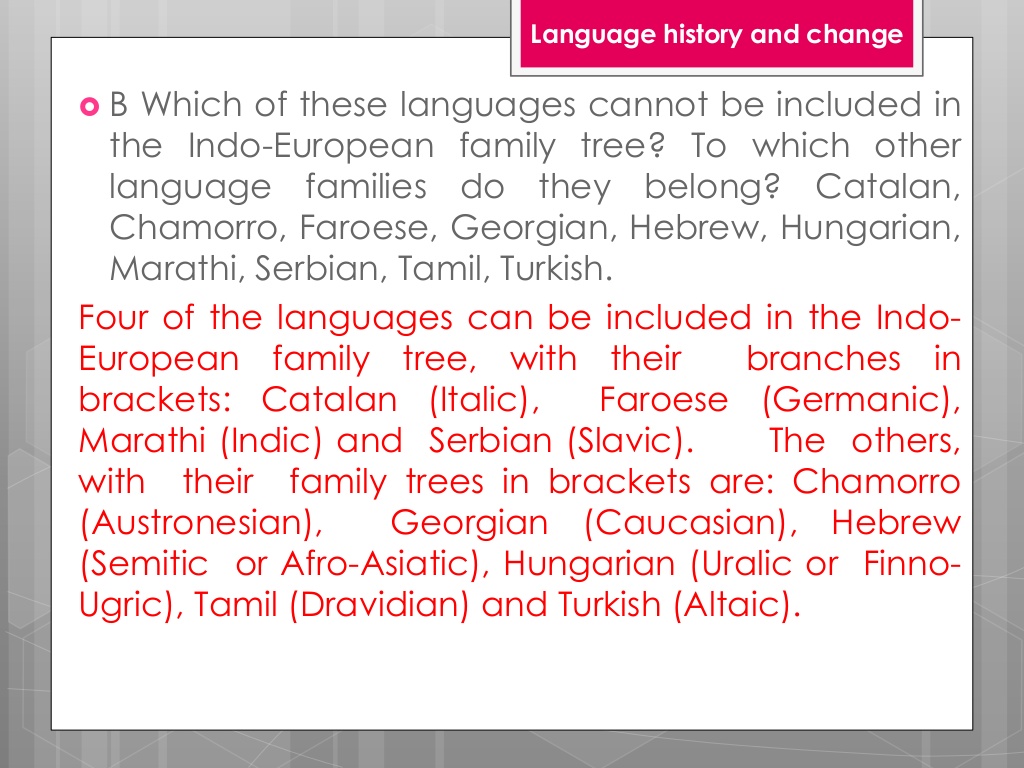 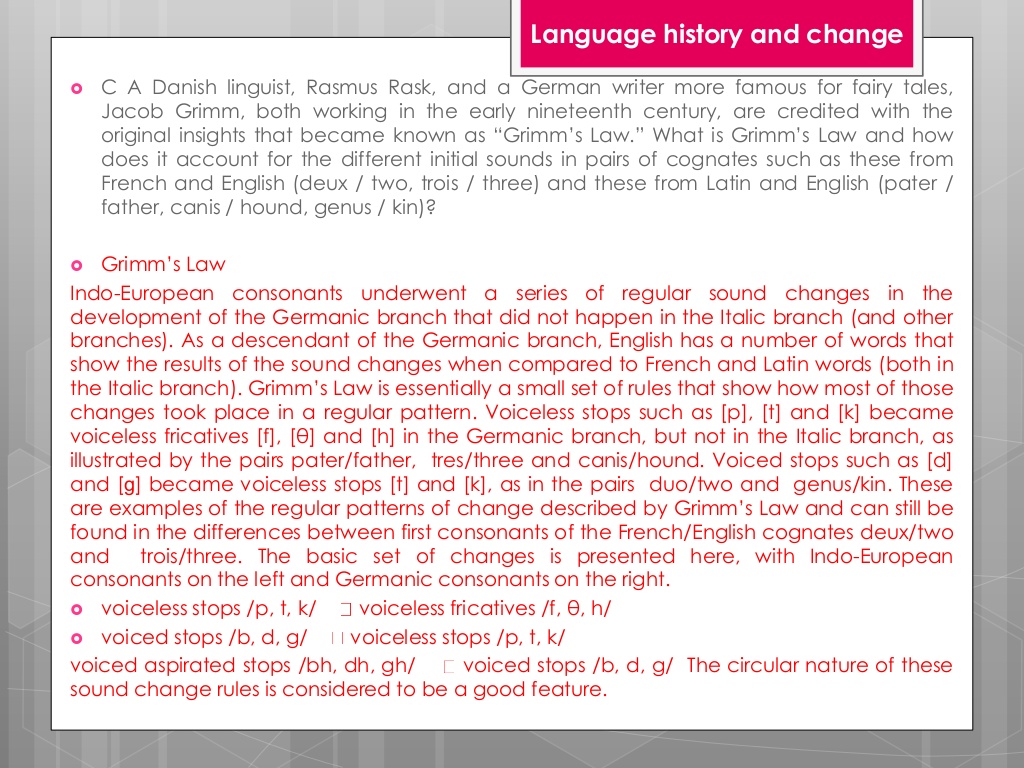 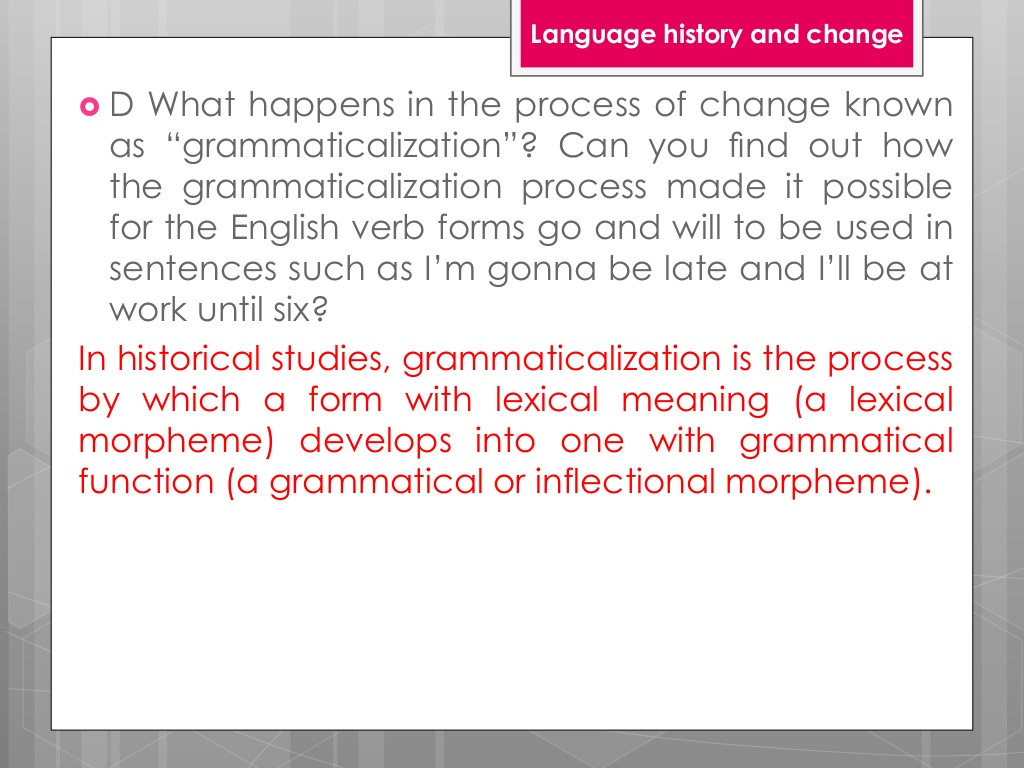 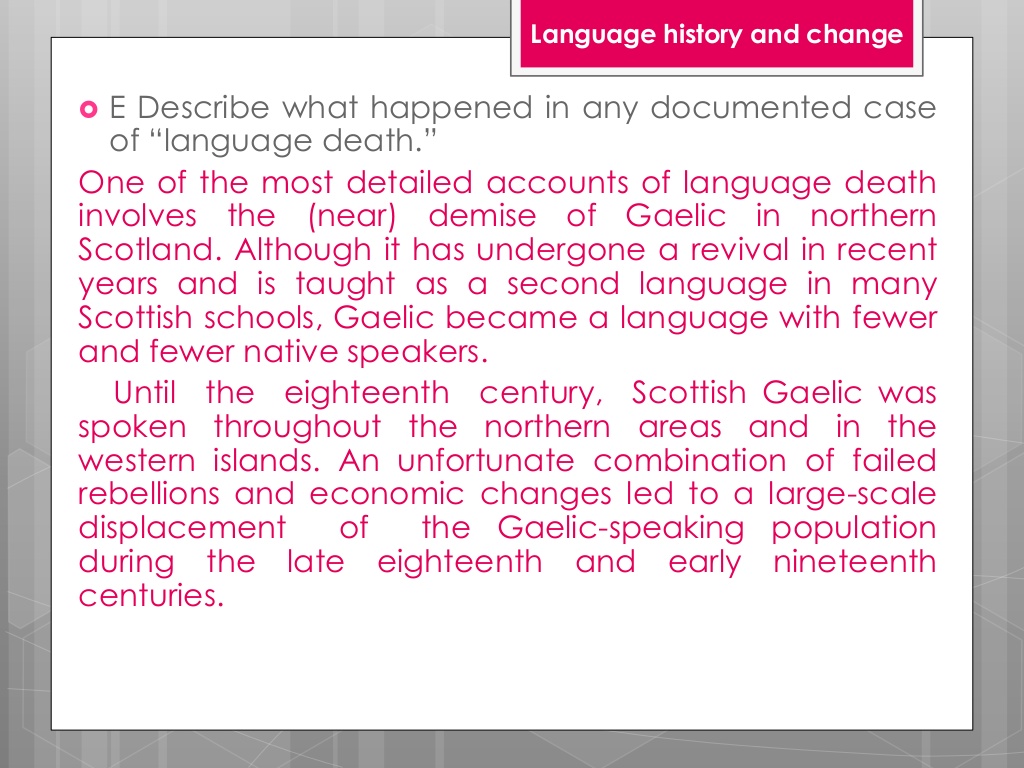 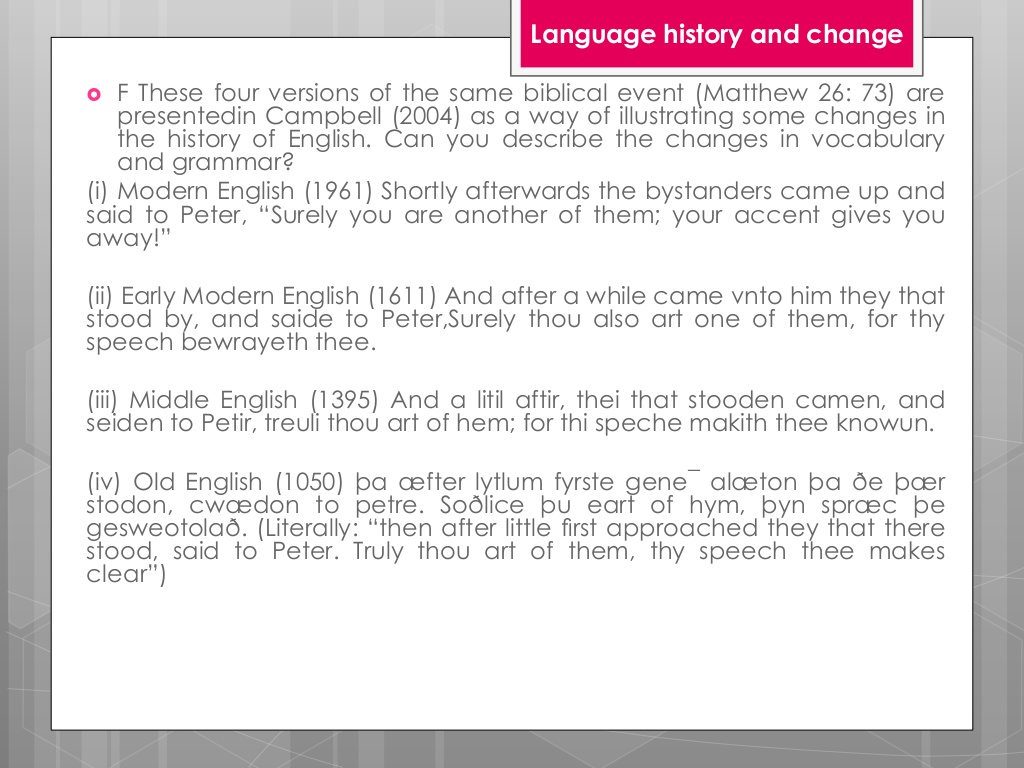 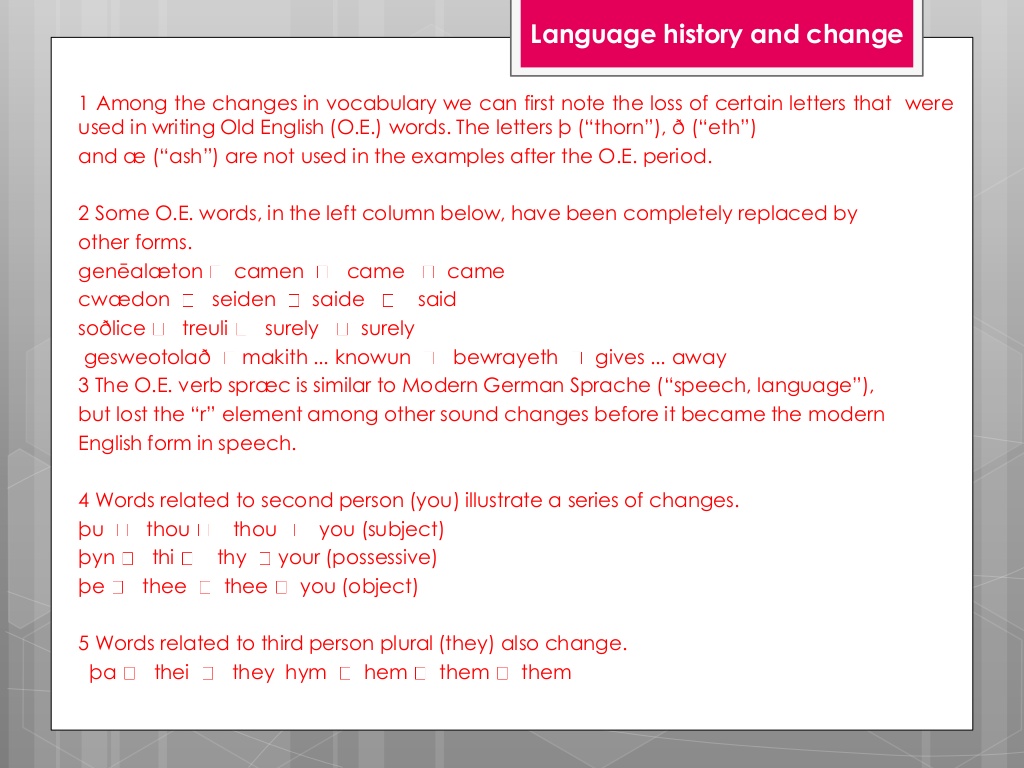 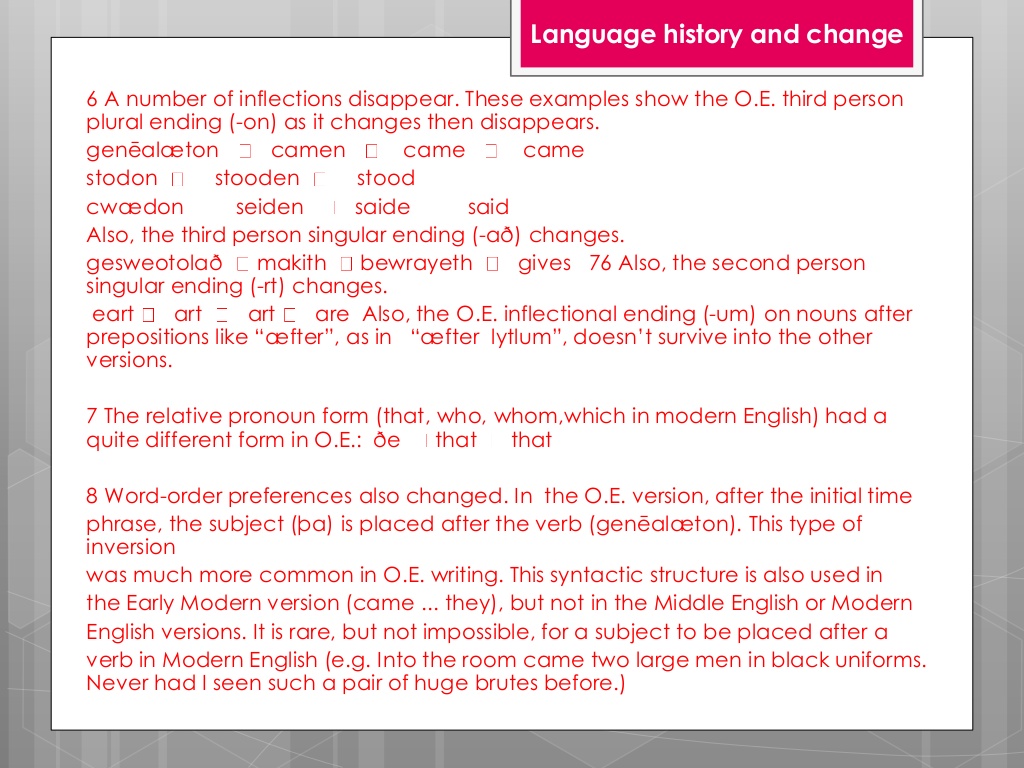